Волонтёрство и молодёжная политика
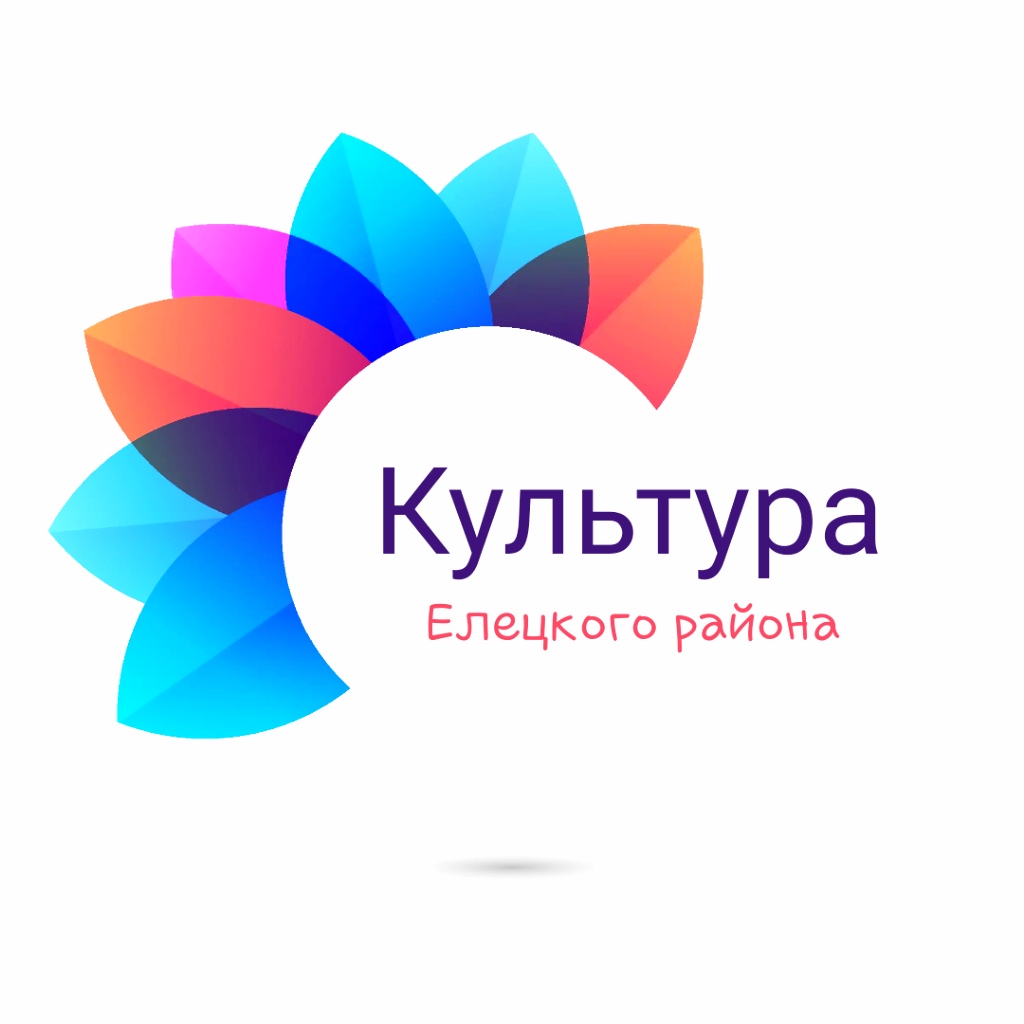 Событийное волонтёрство
помощь на масштабных мероприятиях
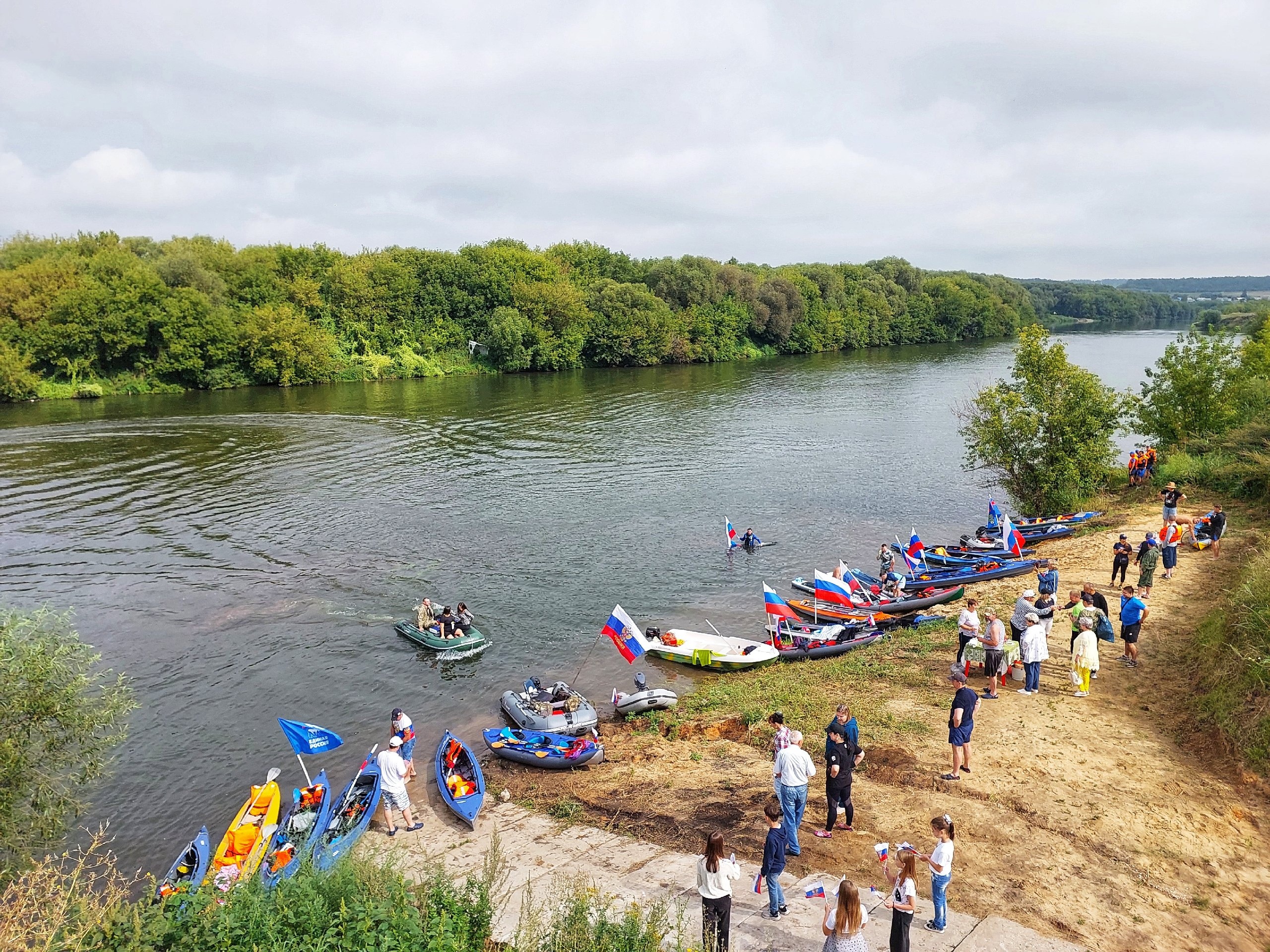 Спортивных

Культурных

Туристических
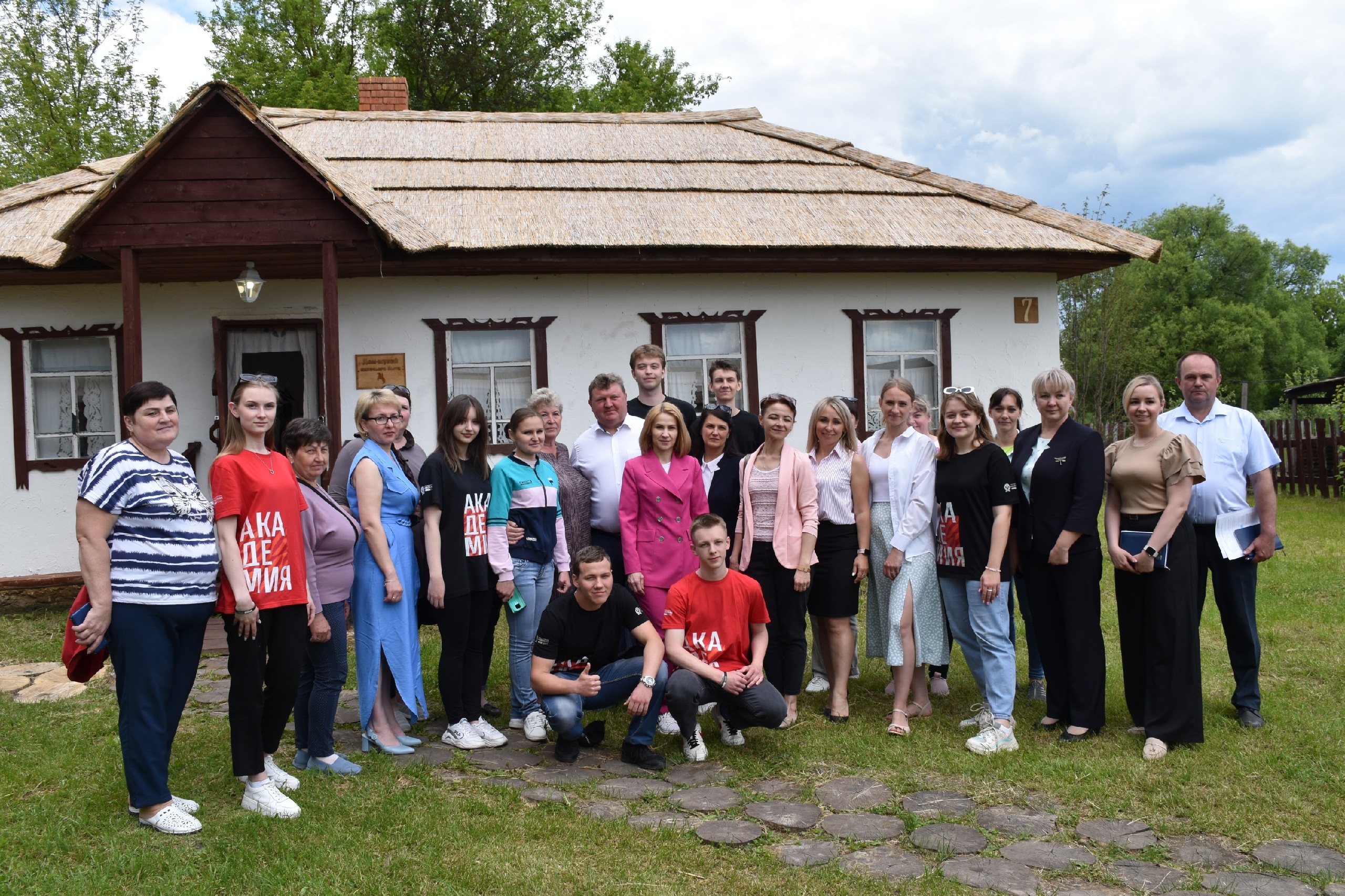 Регата Елецкого района
Организация «Елецкого пира» на Казачьей заставе
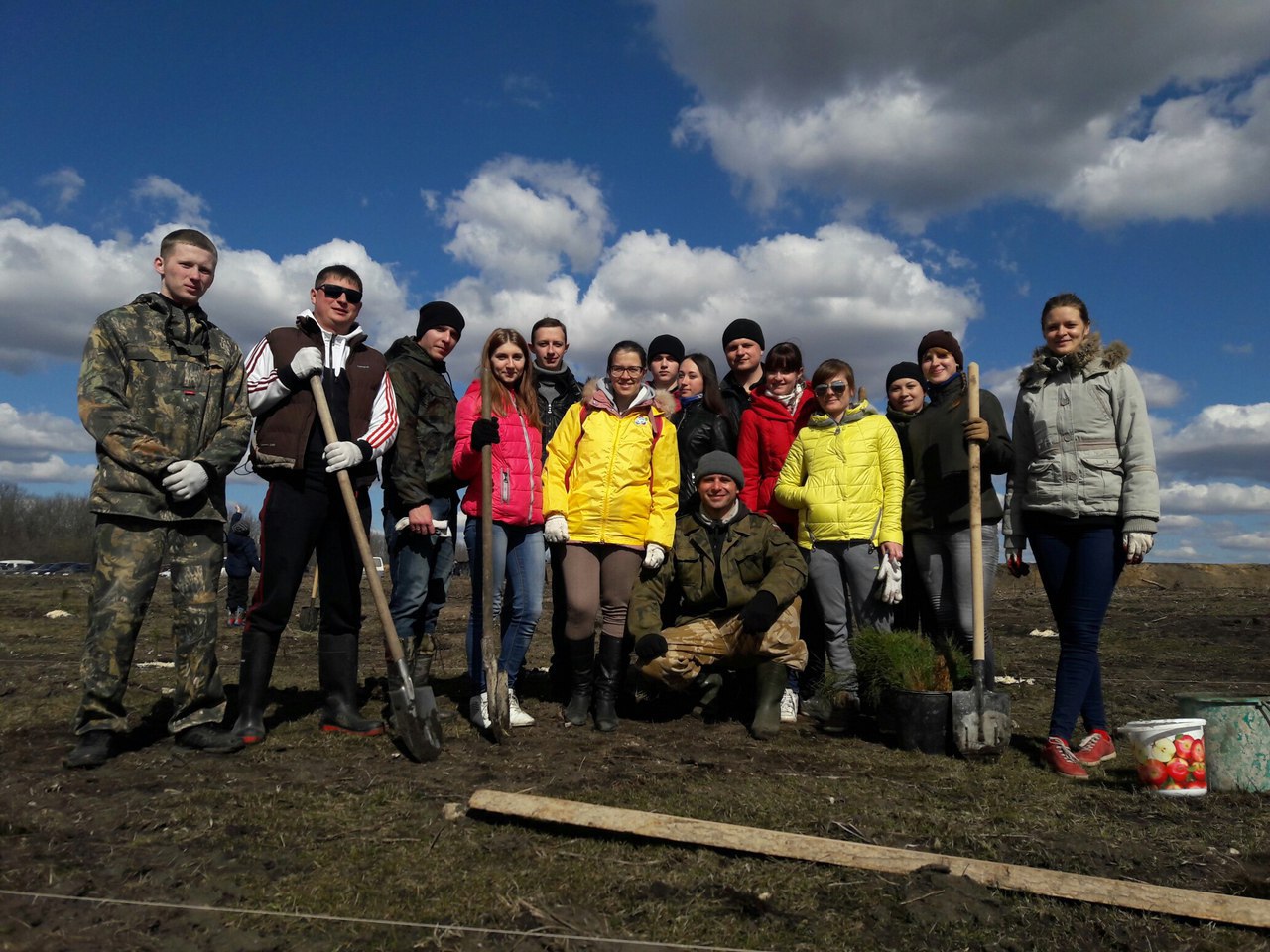 Эковолонтёрство
это помощь в сохранении окружающей среды
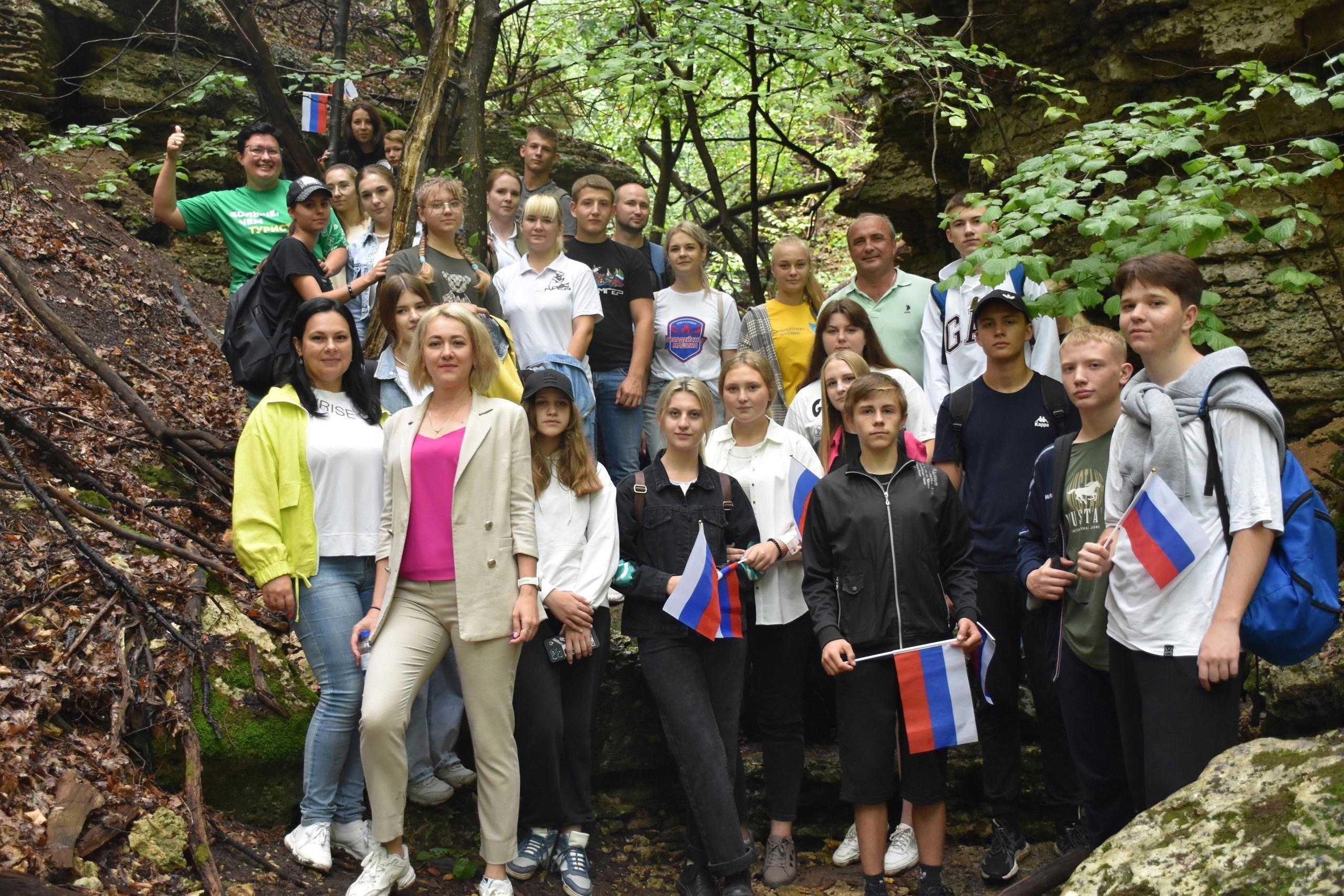 Субботники

Лекции о бережном отношении к вещам и импульсивных покупках
Патриотическое волонтёрство
Помощь ветеранам

Благоустройство военных памятников и захоронений
акция "Свеча памяти"
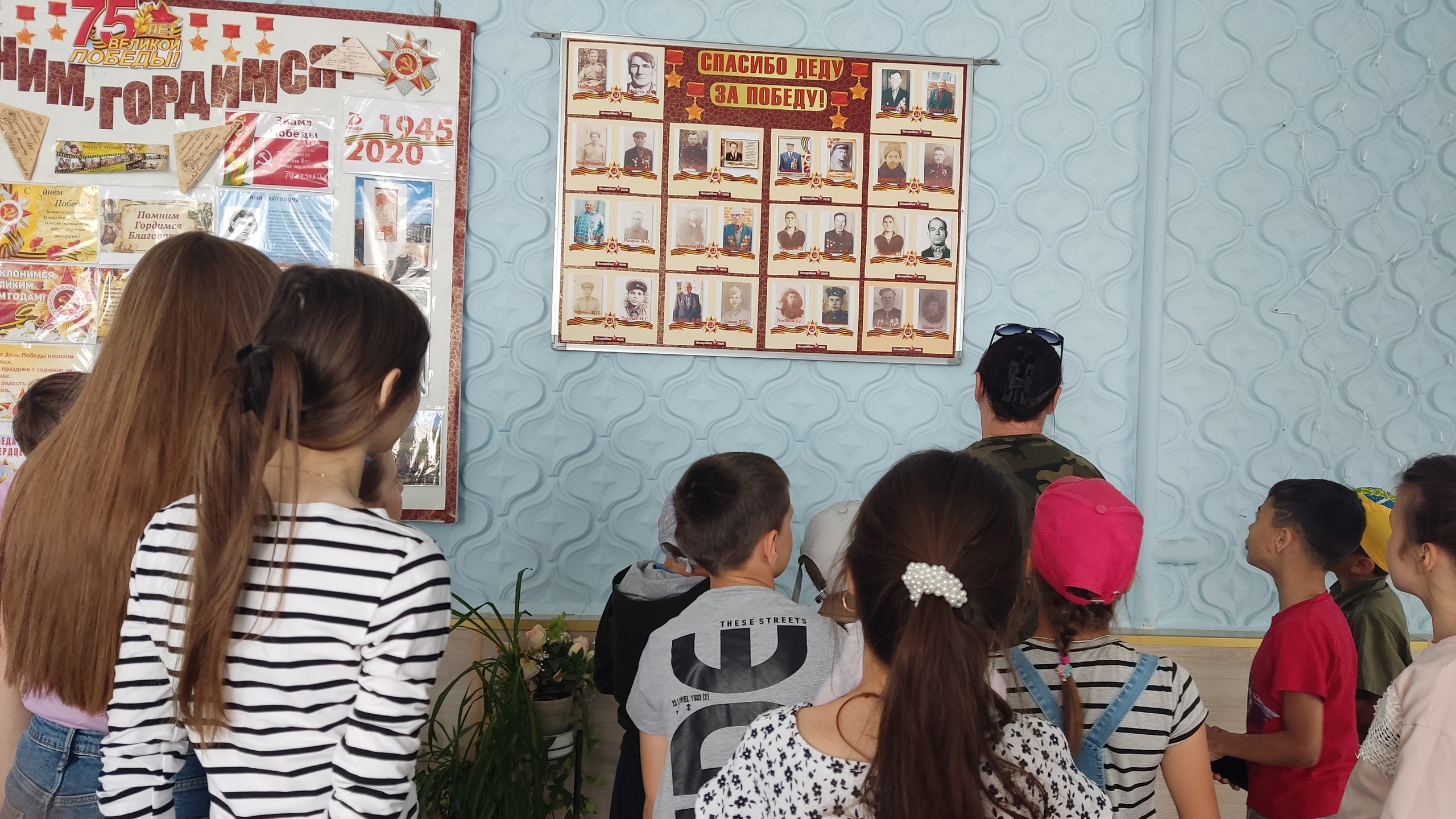 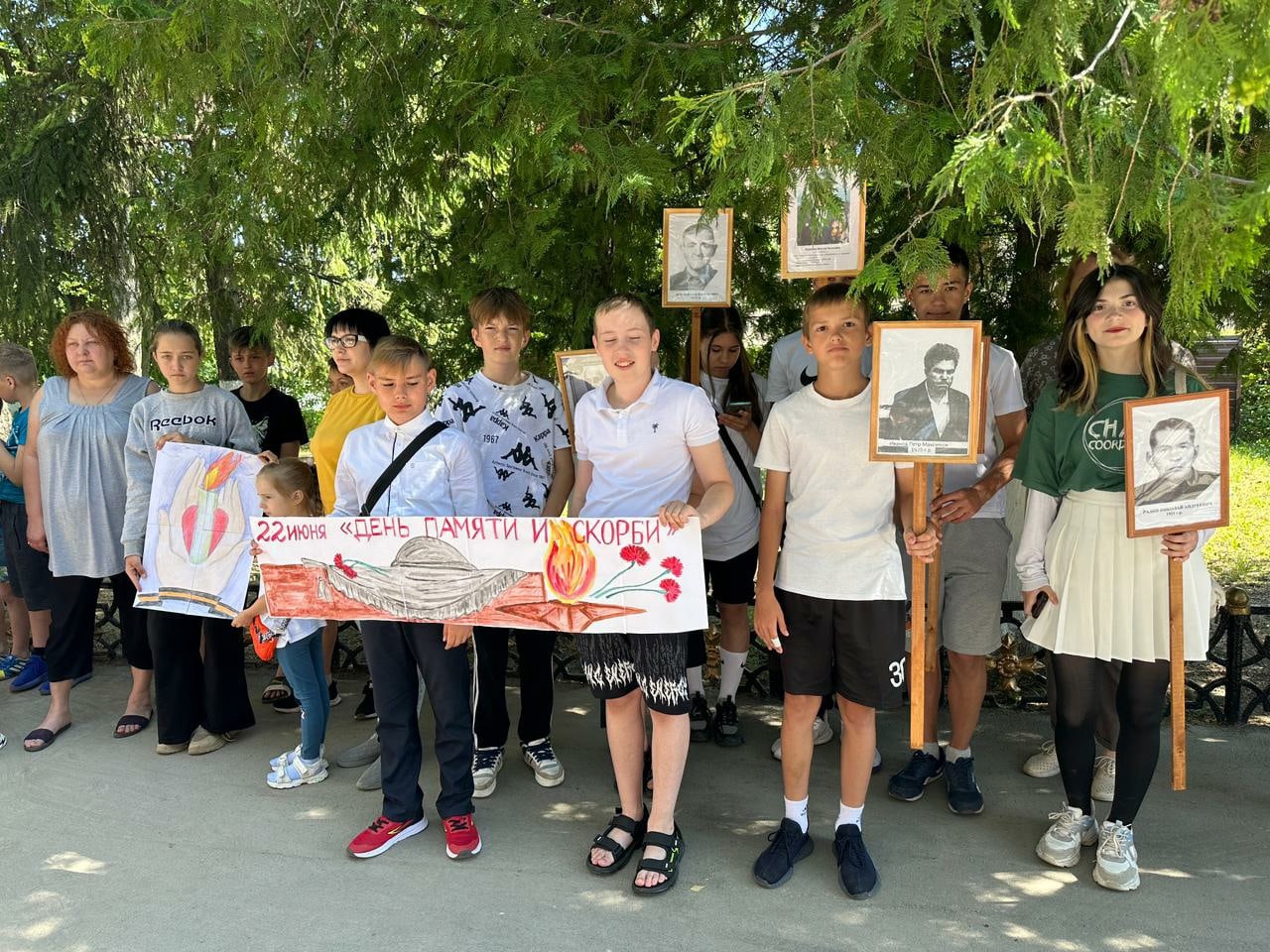 Сохранение памяти в библиотеках, школах и учреждениях культуры
Социальное волонтёрство
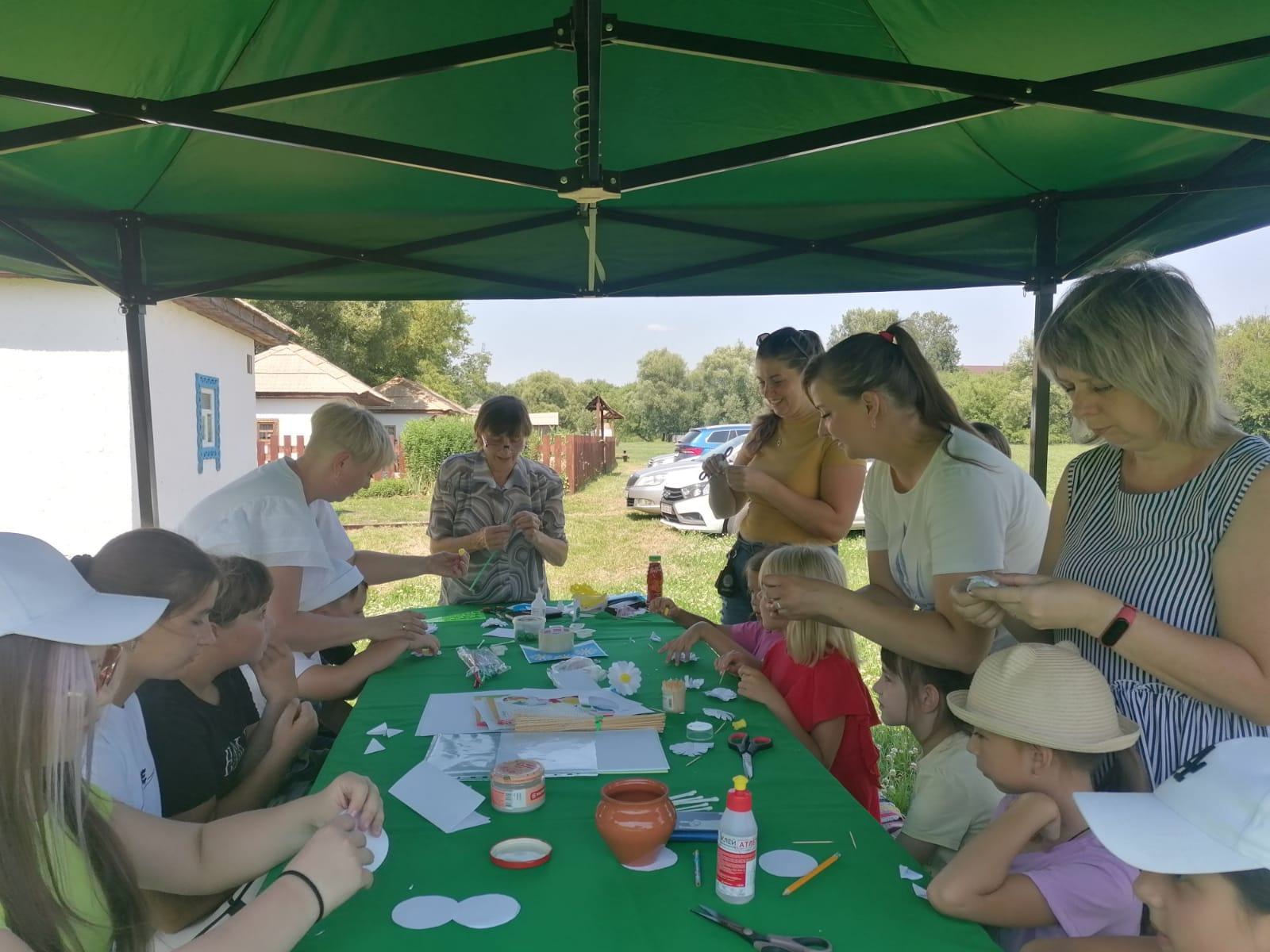 направлено на помощь людям:
В трудной жизненной ситуации

Многодетным семьям
Проведение мастер-классов
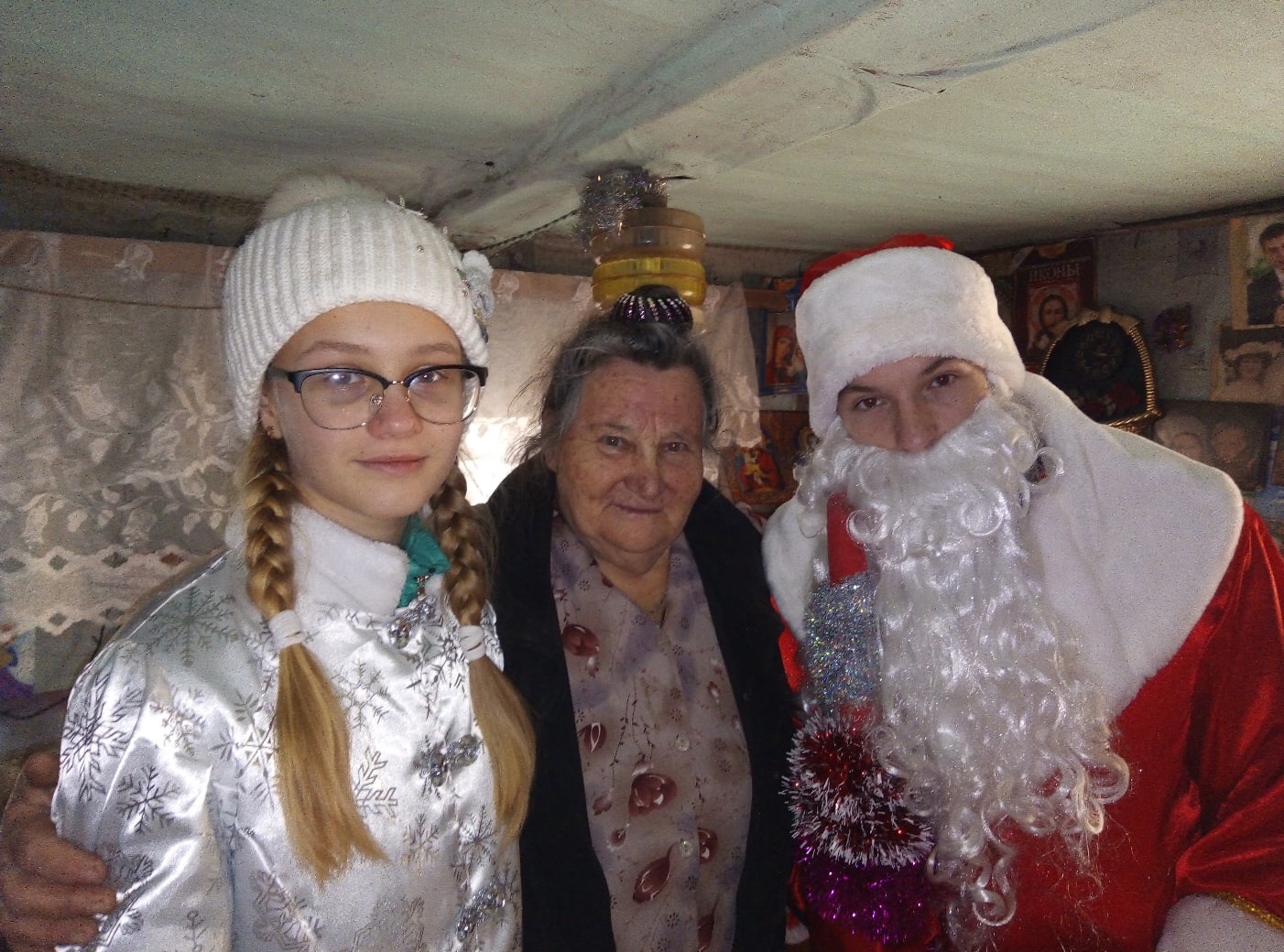 Поздравления с праздниками пенсионеров
Путь волонтёра в молодёжной политике
Фаза 4
Фаза 2
Волонтёр местных мероприятий офлайн
Реализация собственых идей через гранты
185 чел.
46 чел.
00
2 чел.
0
Фаза 1
Фаза 3
Онлайн волонтёры
Участник форумов
Проблемы
В Елецком районе 15 крупных поселений, удалённых друг от друга. Каждое действует автономно. На крупных мероприятиях района ребята делятся на группки по поселениям и тяжело идут на контакт друг с другом.


2)    Отсутствие единого помещения для сбора волонтёров, нет базы.